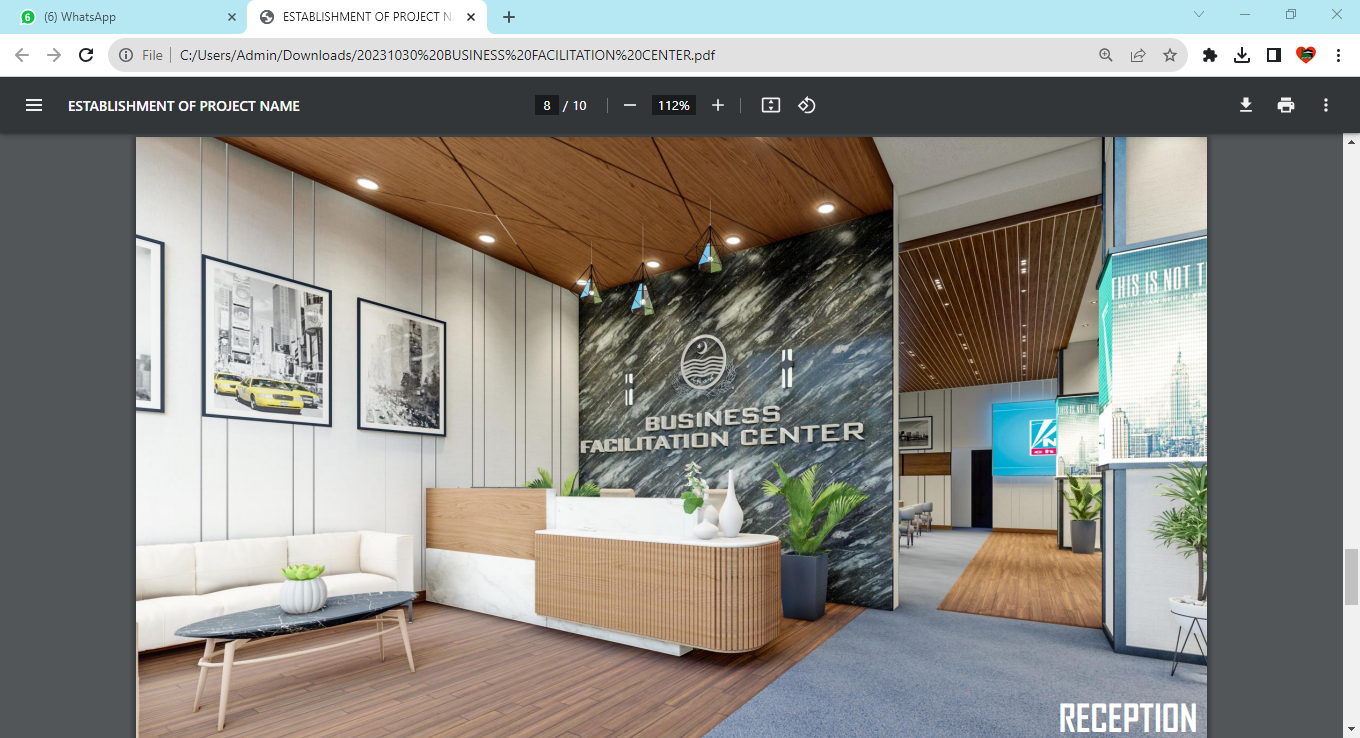 Business Facilitation Center (BFC)(One Roof)
Industries, Commerce, Investment and Skills Development
Industries, Commerce, Investment & Skills Development Department
Situational Analysis
Manual processing and number of visits to different departments at different locations
Industries and Business required to obtain registrations, licenses and NOCs for starting a business and for running a business
Impediment in Investment Promotion
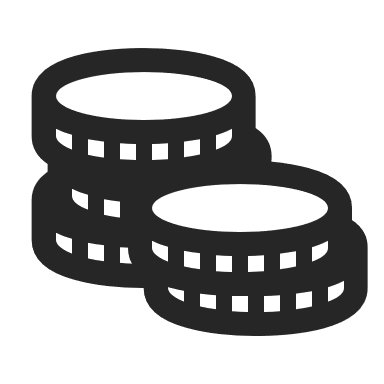 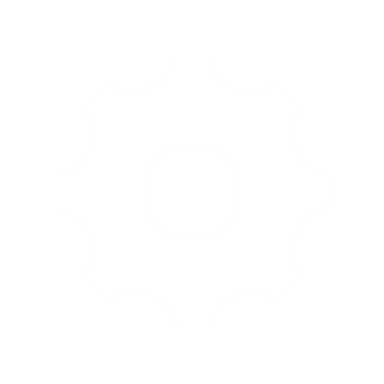 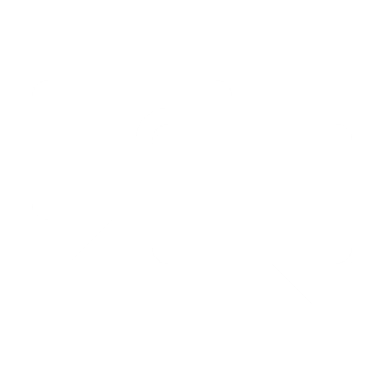 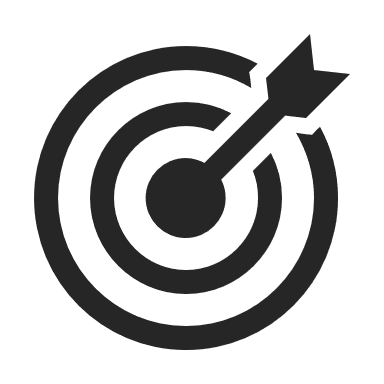 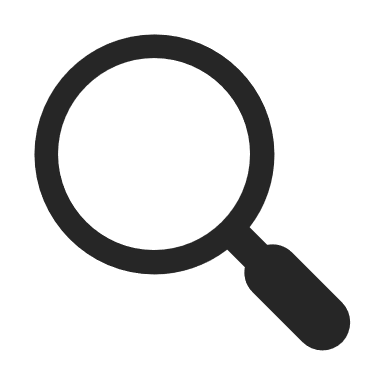 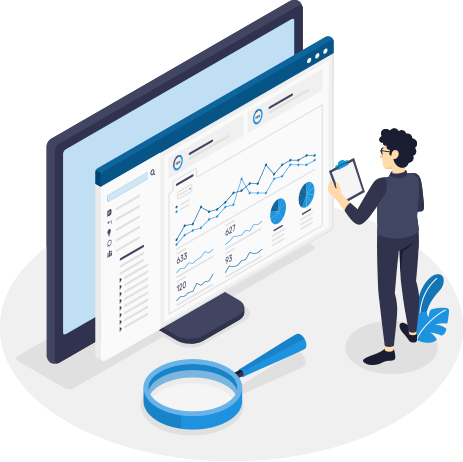 Purchase of Plot in SEZs/IEs from different public sector developers
Delay in Approvals
BFC Initiative
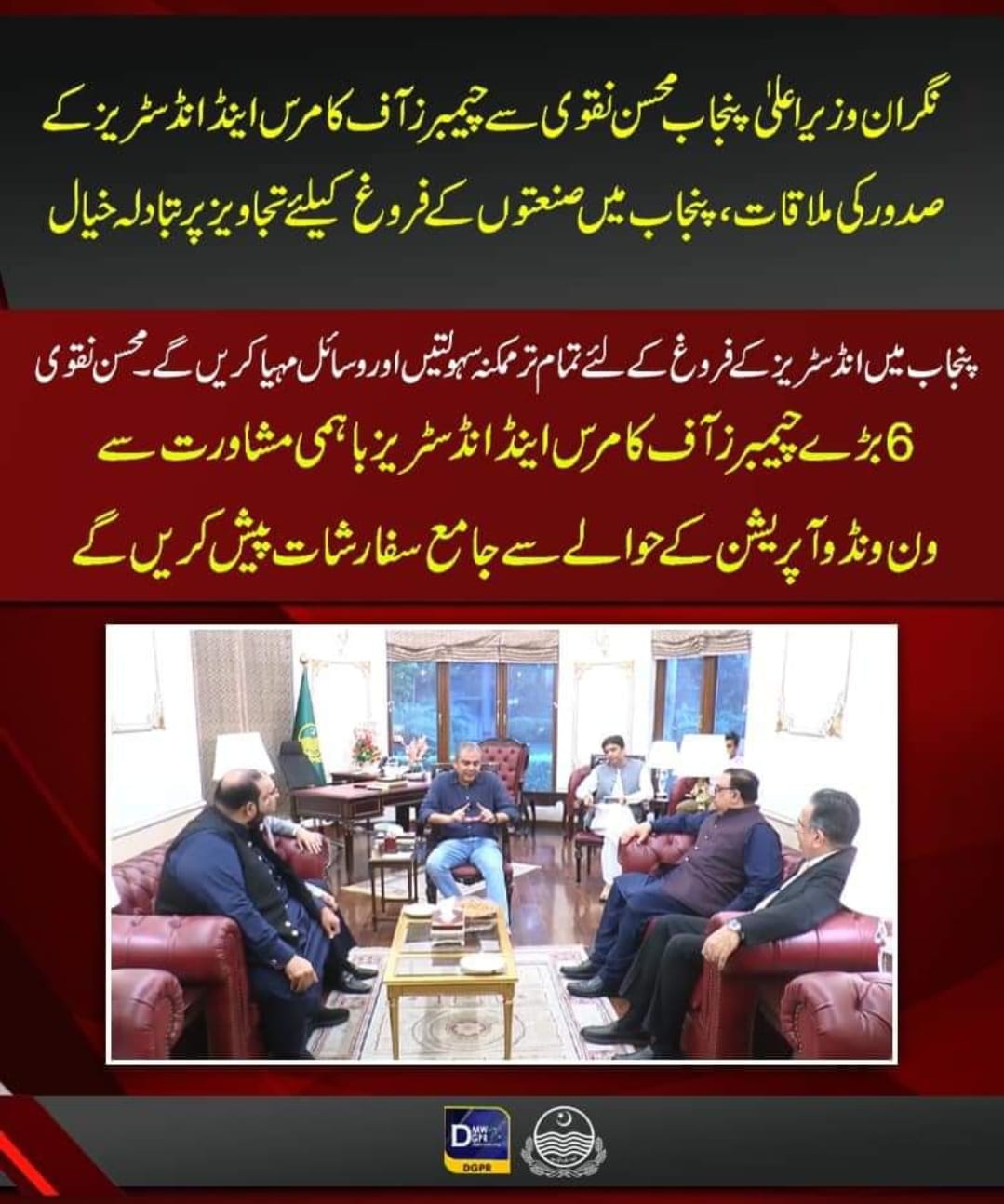 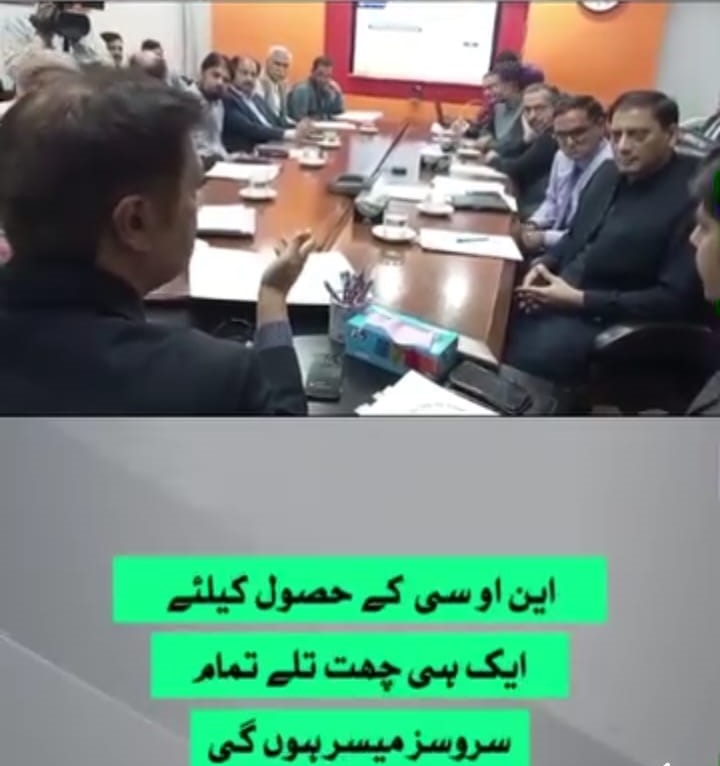 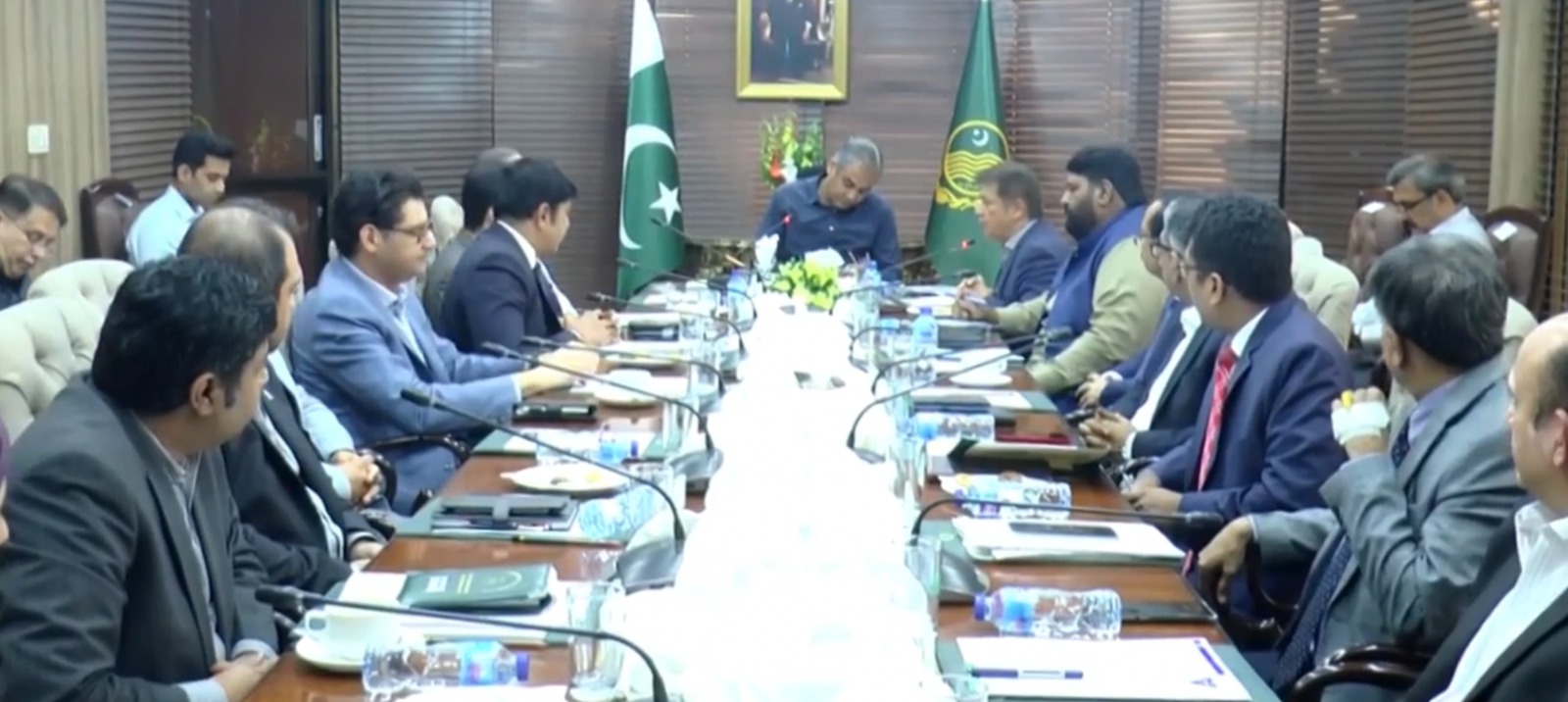 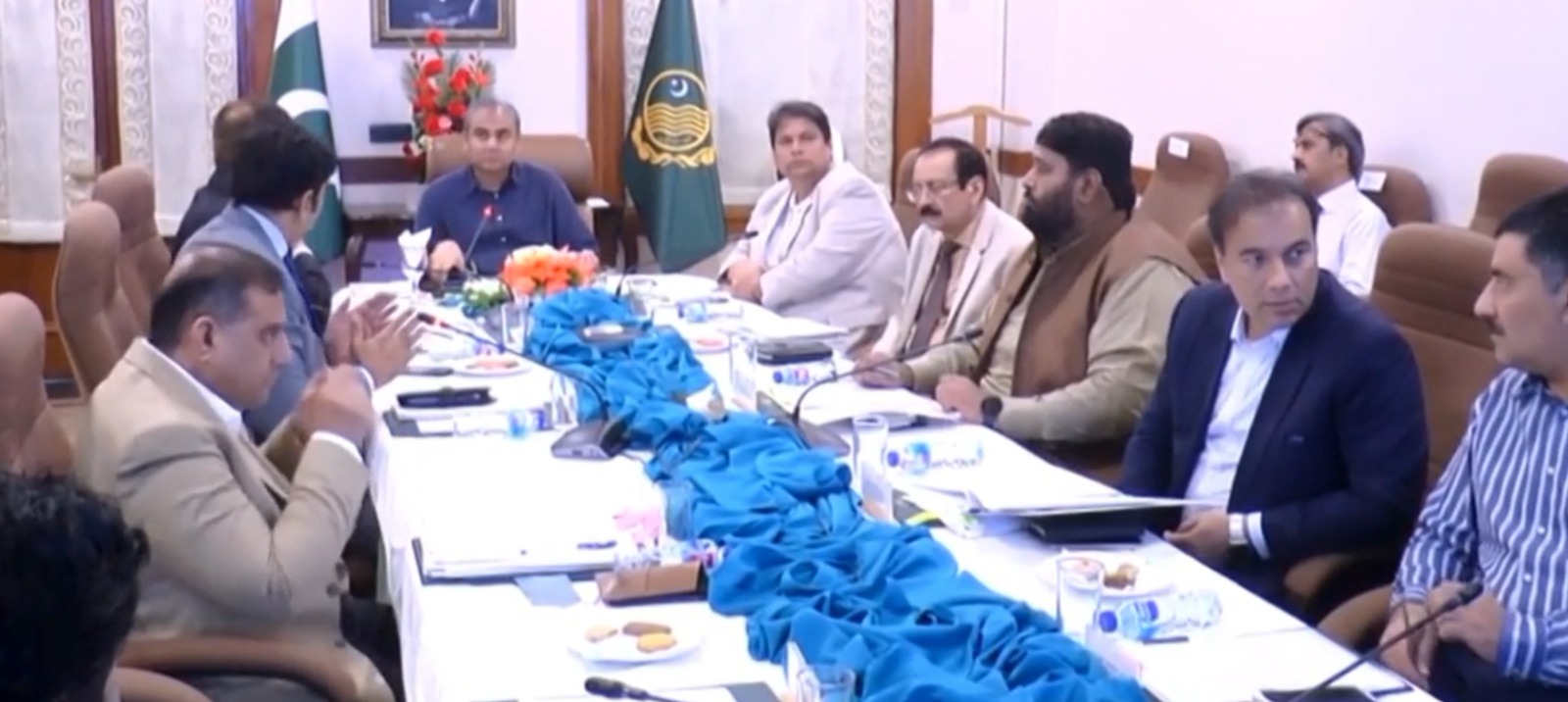 CHAMBERS OWNERSHIP
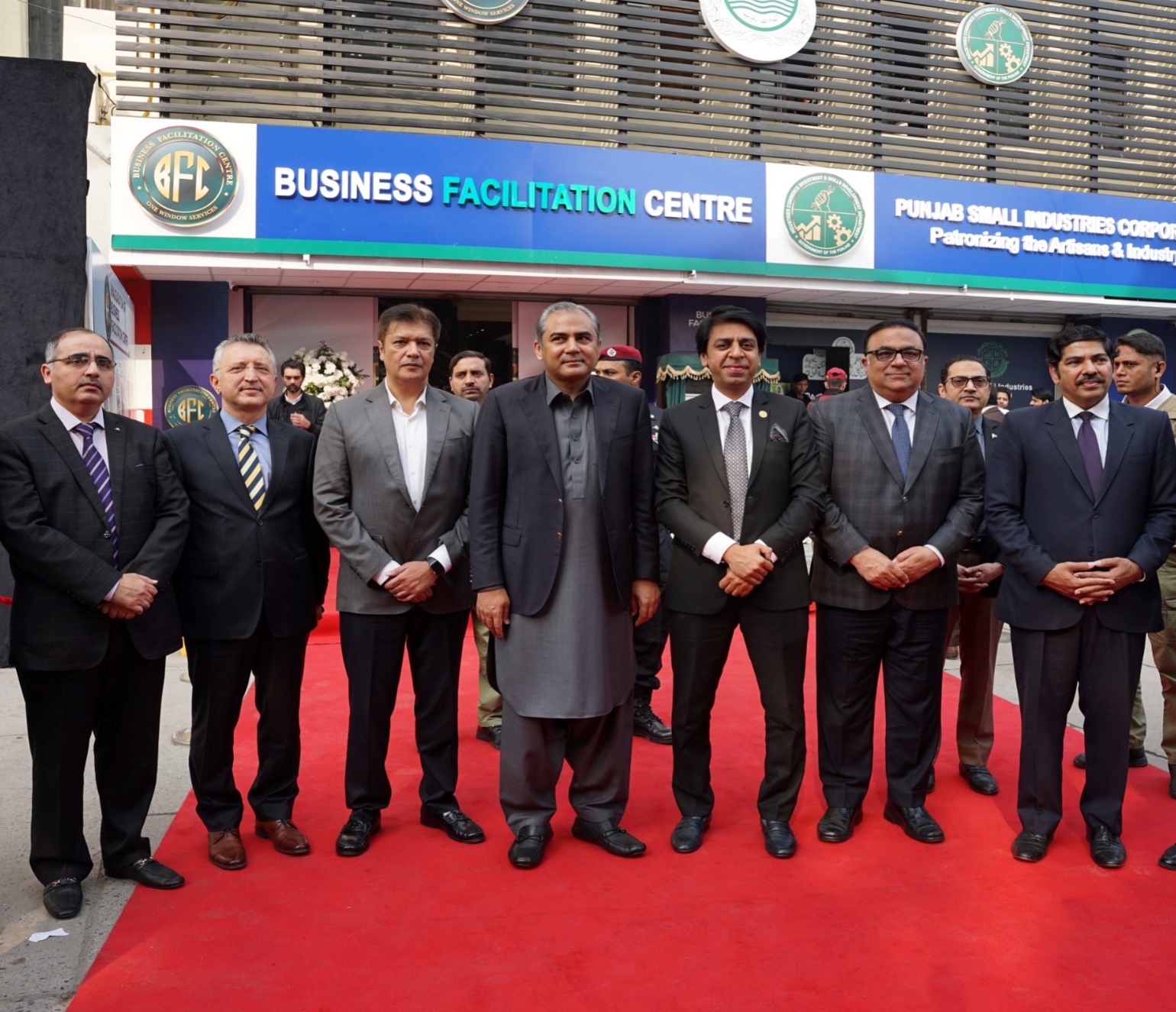 AIM of the Initiative
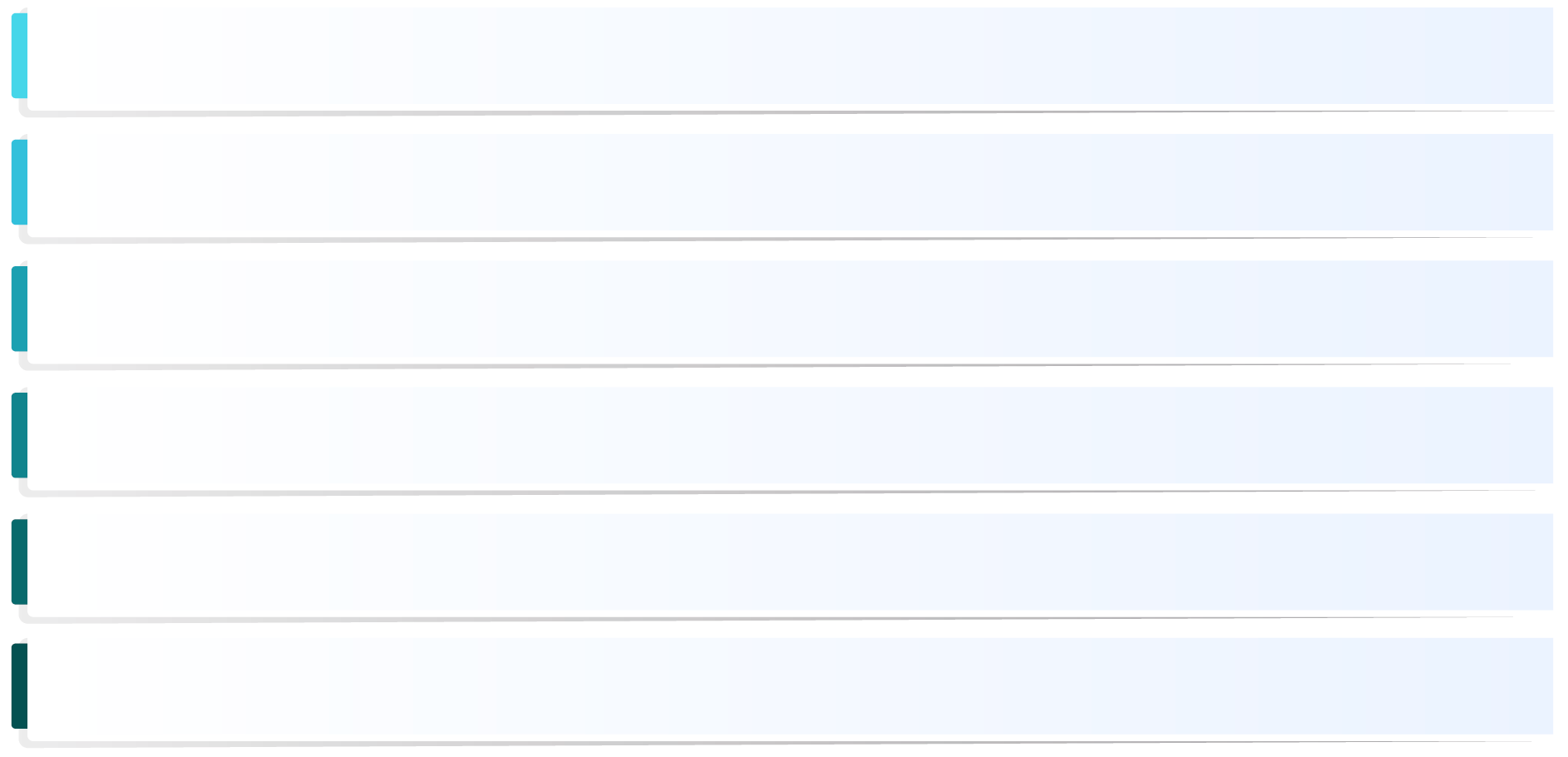 Investment Promotion in the Province
Automation and digitization of Government Processes
Promote Ease of Doing Business
One Roof for submission of documents and receiving of documents
Client Services for establishment of Industry in SEZs/IEs
Performance Monitoring and Query/Complaint Redressal Mechanism
Business Facilitation Center (One Roof)
One Roof Solution (Phase-I)
Query/Complaint Redressal Mechanism
Client Services Arrangements
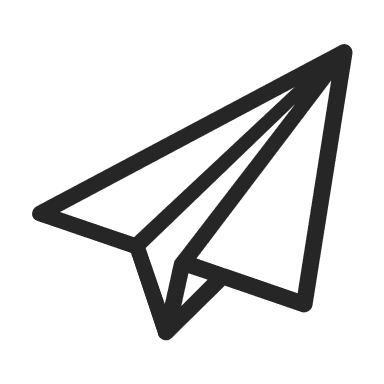 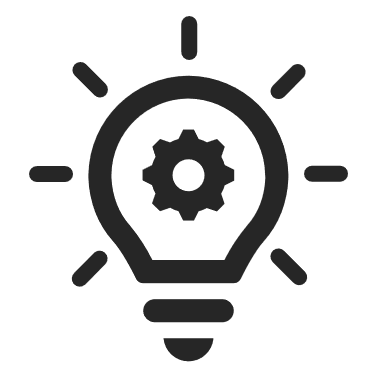 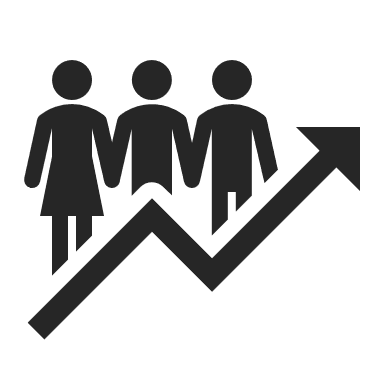 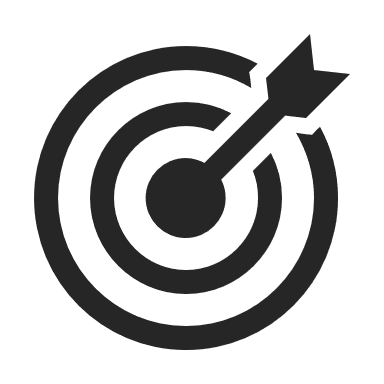 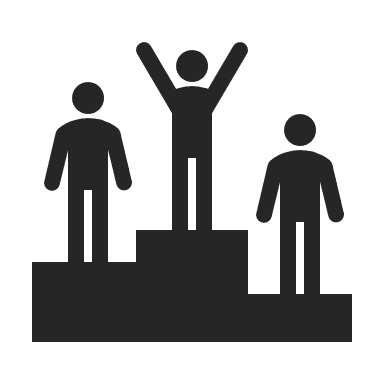 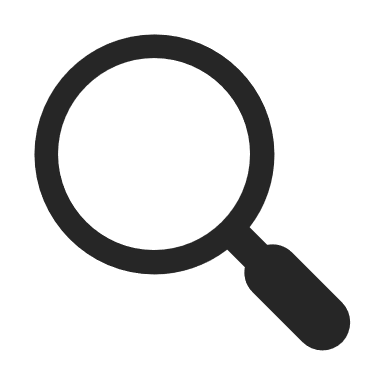 Regularly updated knowledge portal / website/app
One stop for receiving applications and collection of processed document
All public sector SEZ/IEs developers under one roof
Investment Promotion Counter
Scalability in Phase-II (Provincial and Federal Government departments can be added)
Participating Departments
Participating Departments
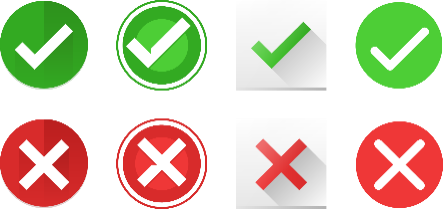 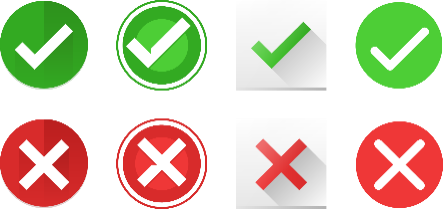 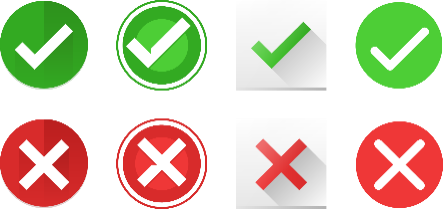 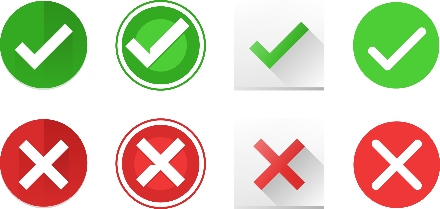 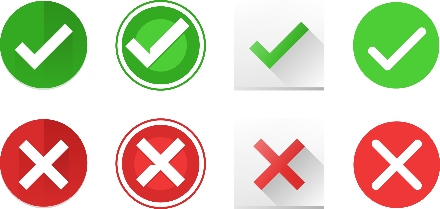 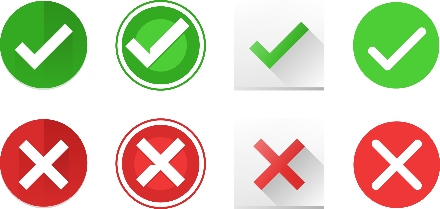 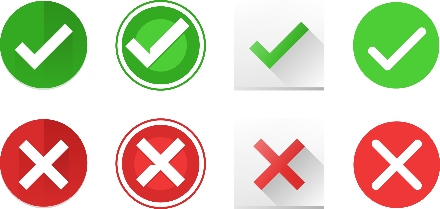 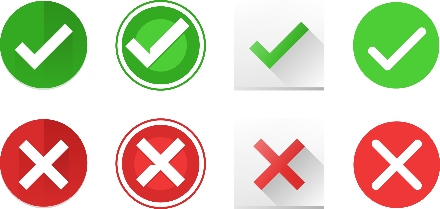 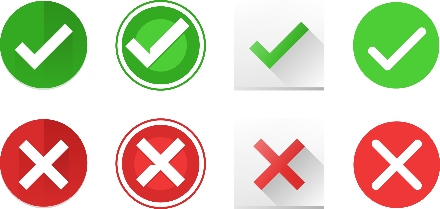 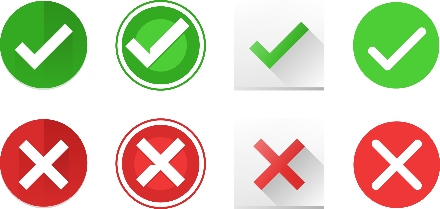 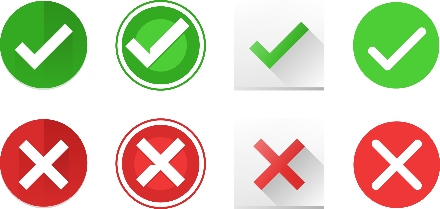 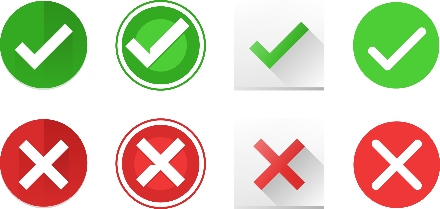 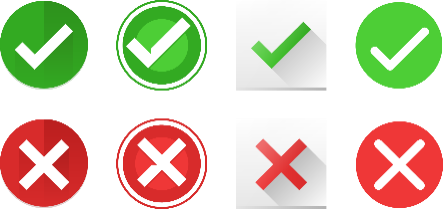 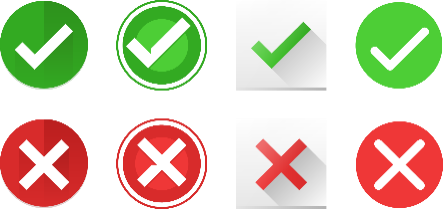 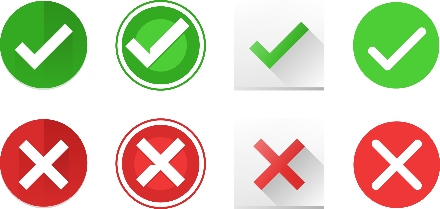 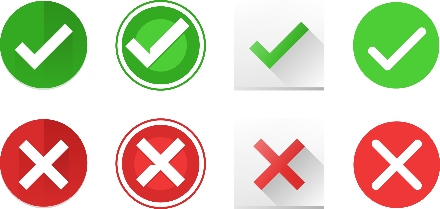 Online Portal
www.bfc.punjab.gov.pk 
Processes/NOCs are available on the dedicated website

https://bizknowledge.punjab.gov.pk/
Contains the list of all activities i.e. 105 services which can be availed from the participating departments, checklists containing required documents (alongwith sample documents/FAQs/common mistakes), applicable fees/fee schedule etc.
Business Facilitation Center, Lahore
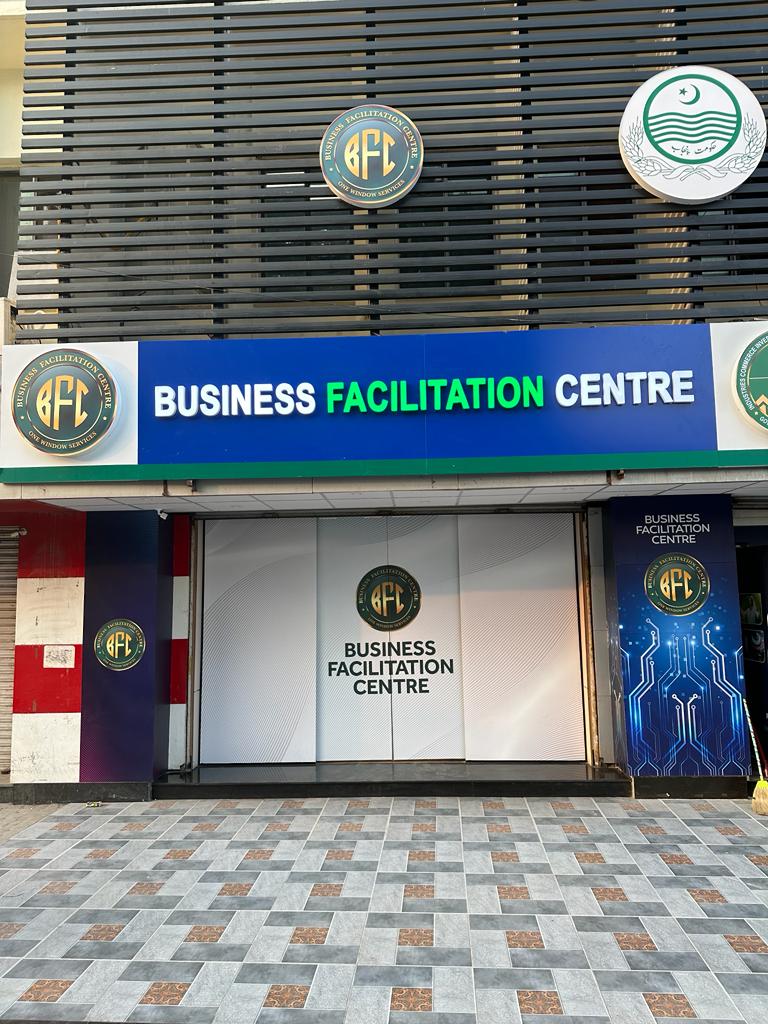 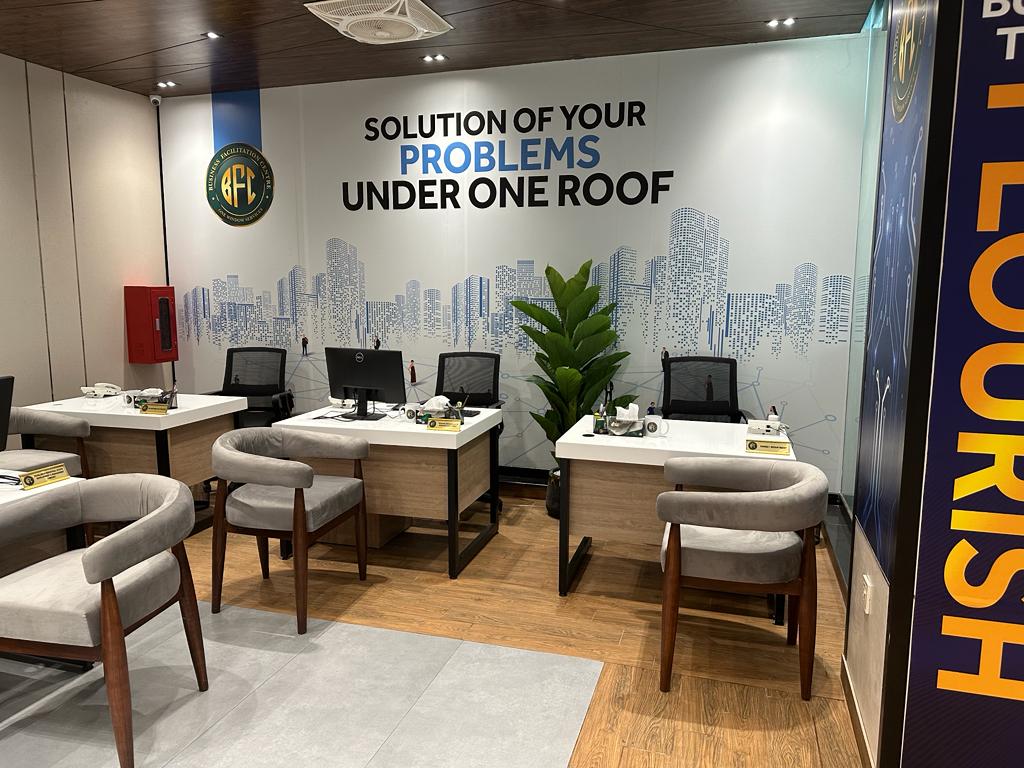 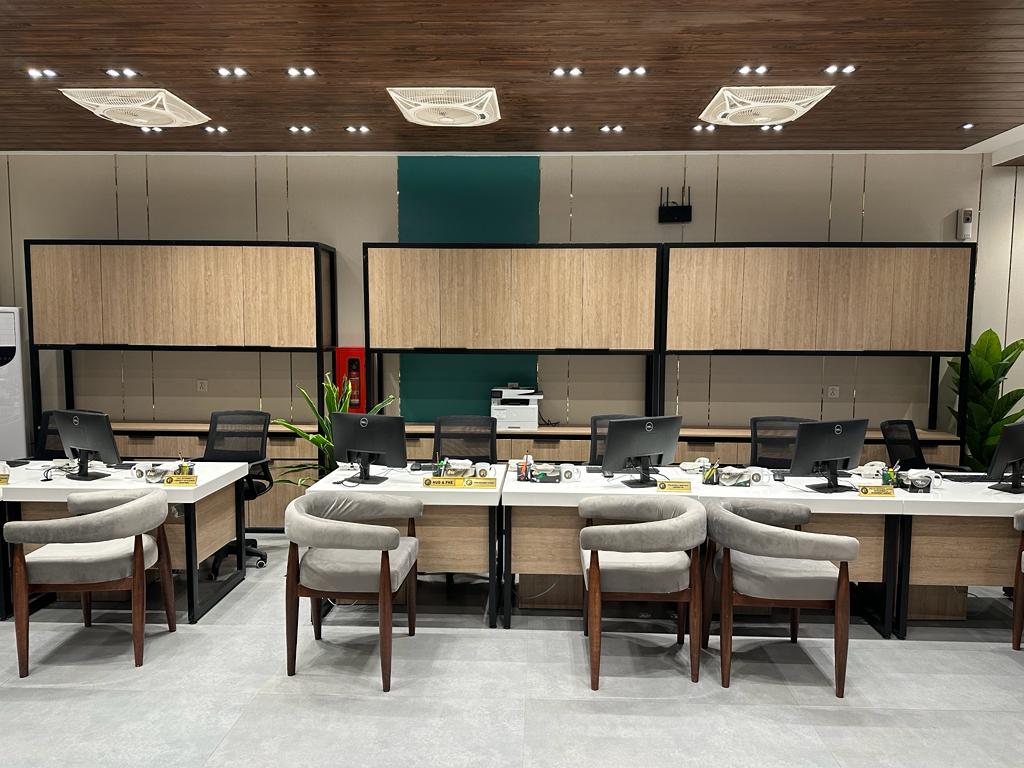 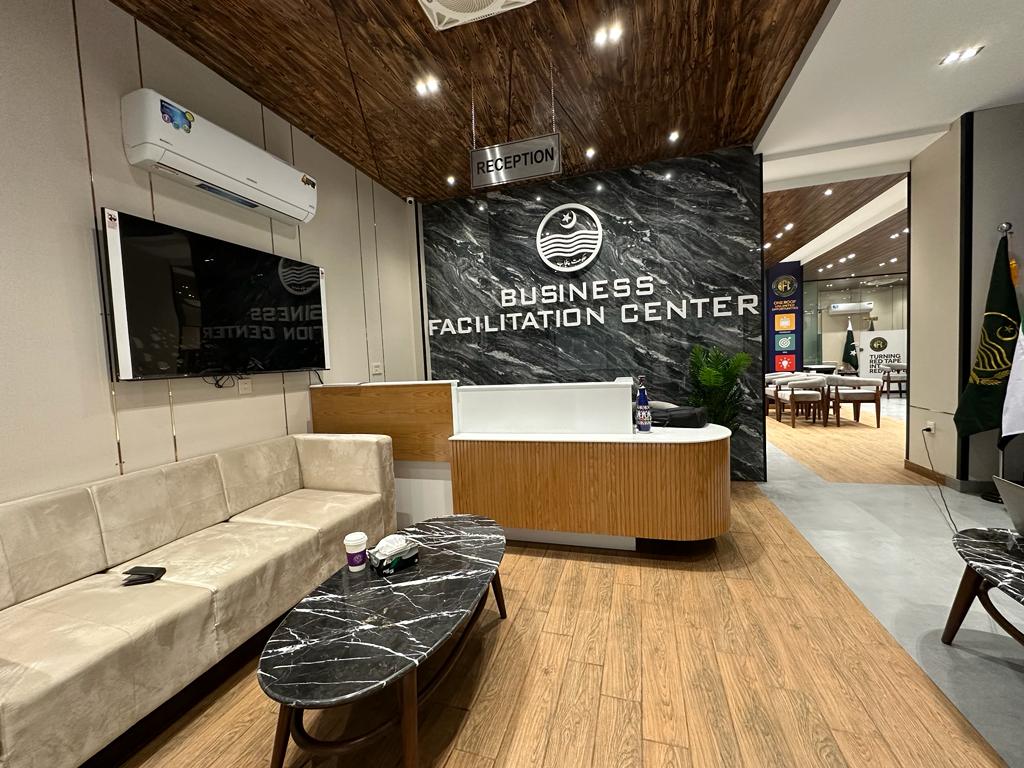 Monitoring/Evaluation & Complaint Redressal
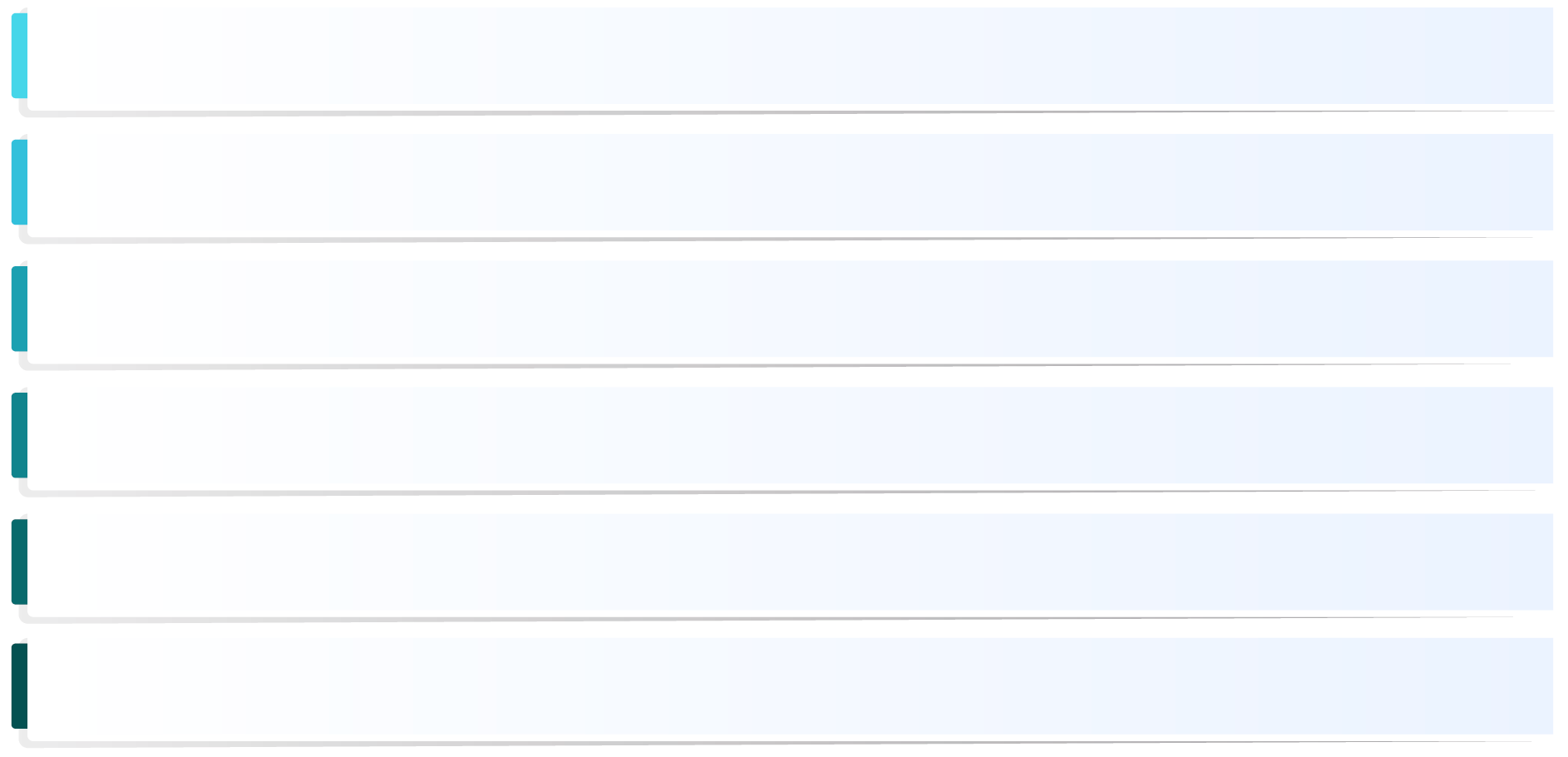 Status update on the website through Tracking ID
Client Services Manager from PBIT to deal with complaints at BFC
Departmental Representatives to guide the Client and provide feedback
Escalation of complaint to concerned Administrative Secretary who shall be responsible for its redressal
Operational Review Committee headed by Secretary ICI&SDD (notified)
Daily sitting of each Administrative Secretary and Senior officers of ICI&SDD (schedule prepared)
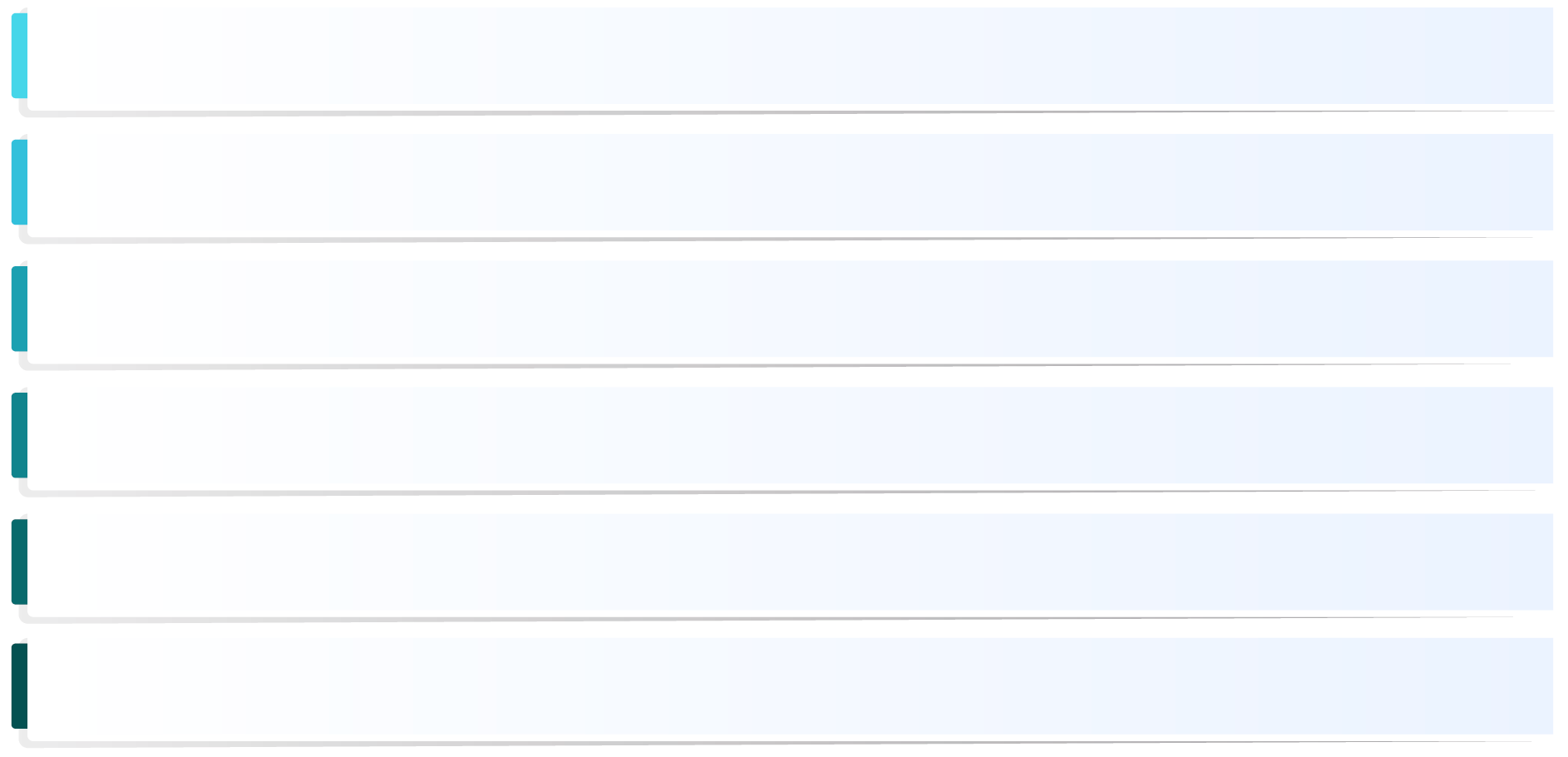 High Powered Steering Committee headed by the Chief Secretary Punjab (notified)
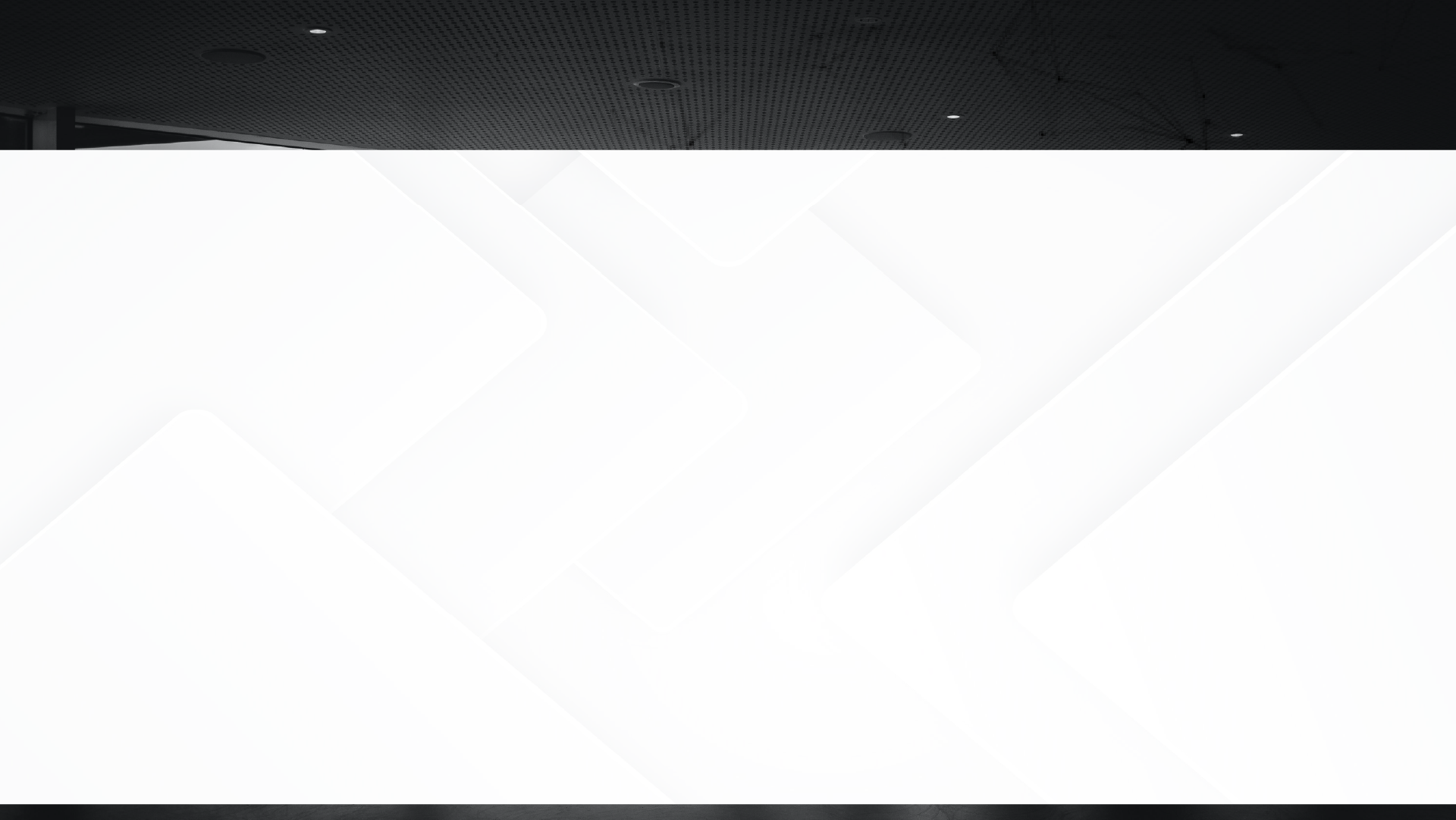 THANK YOU
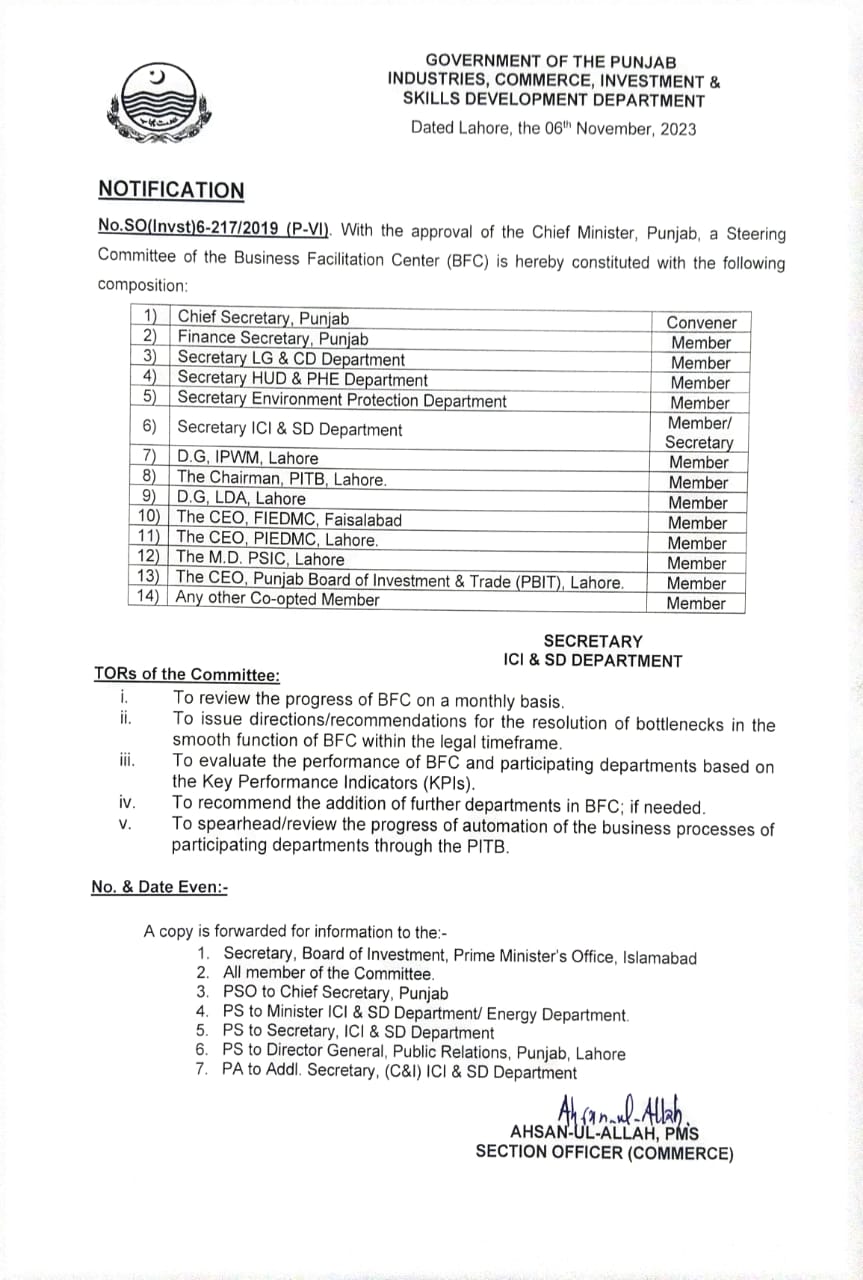 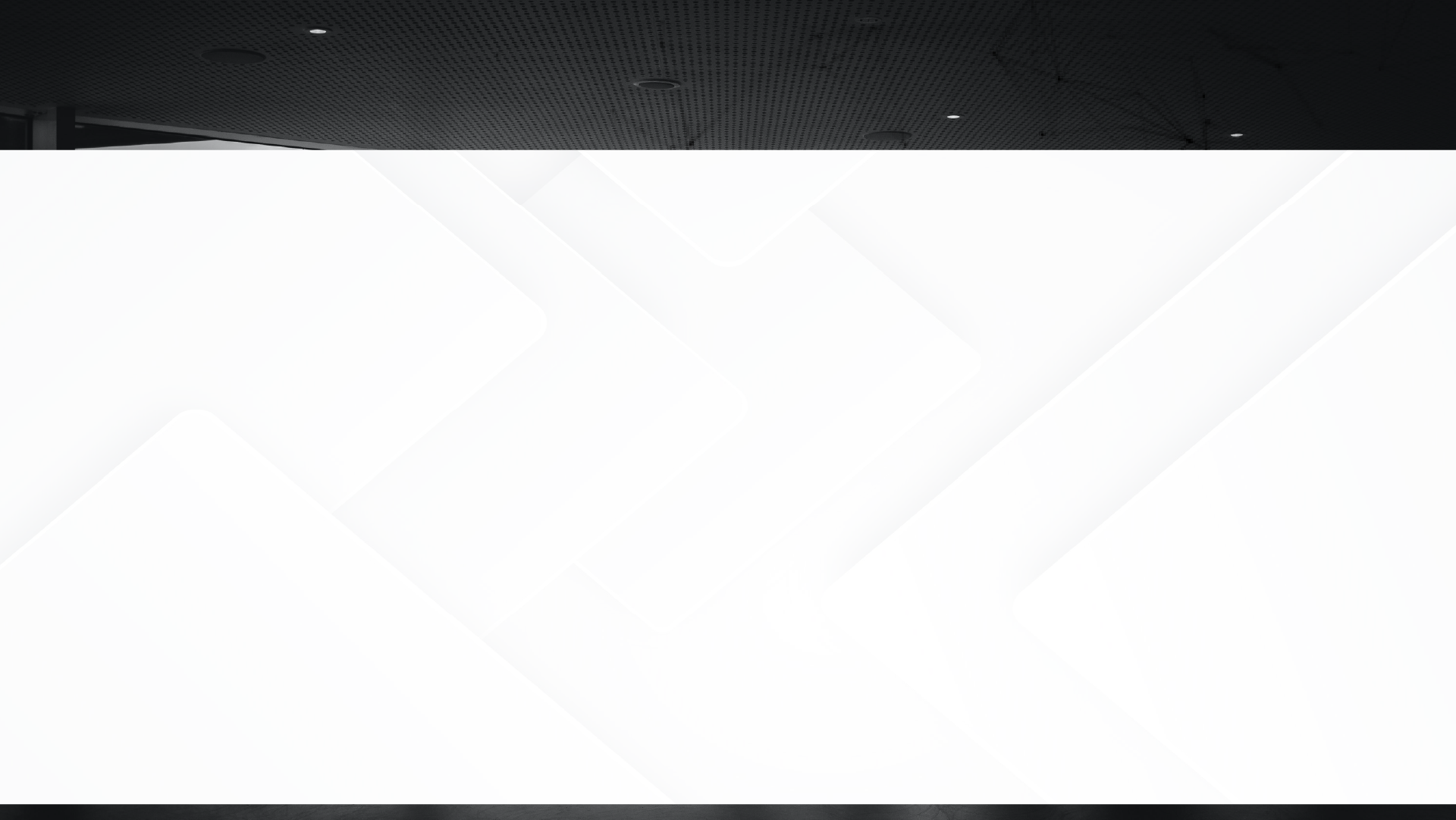 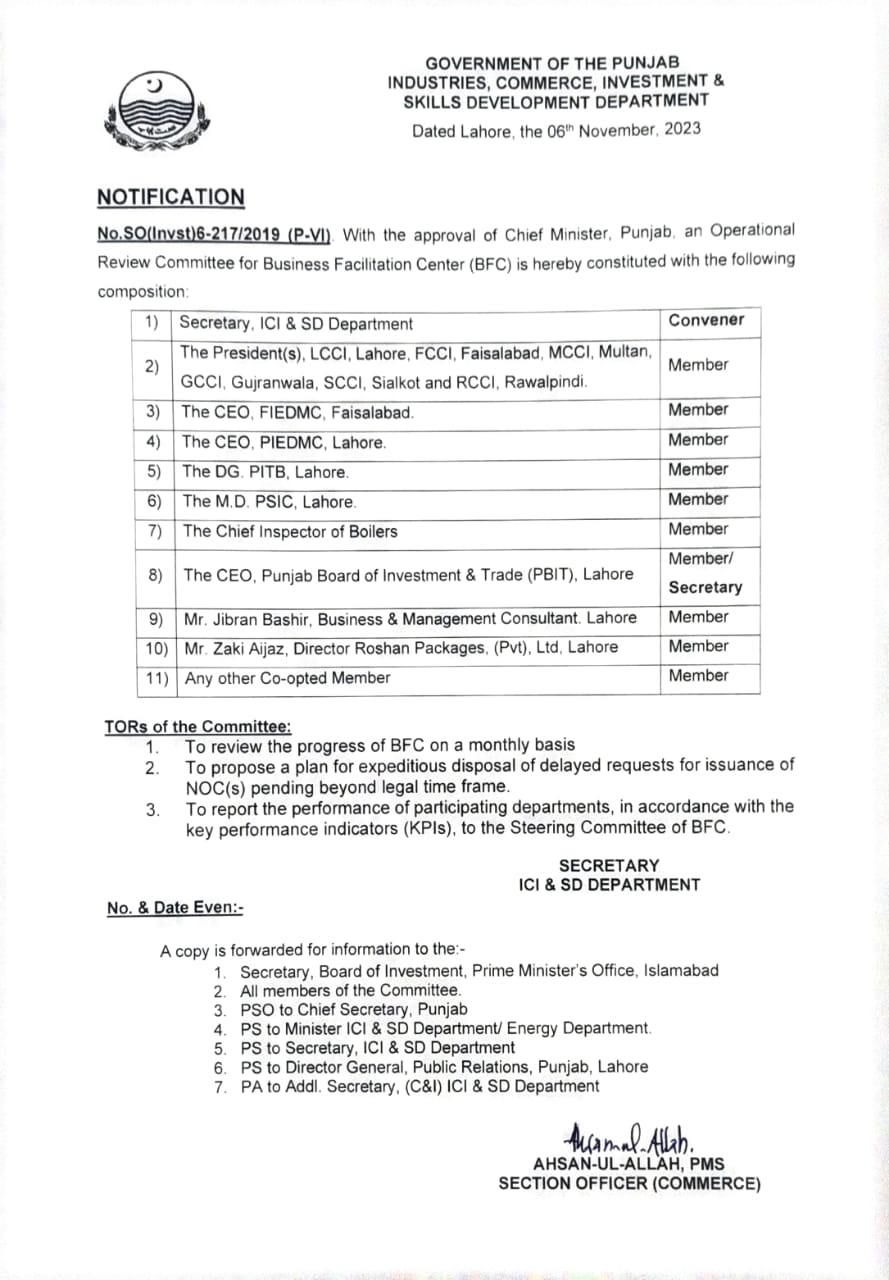